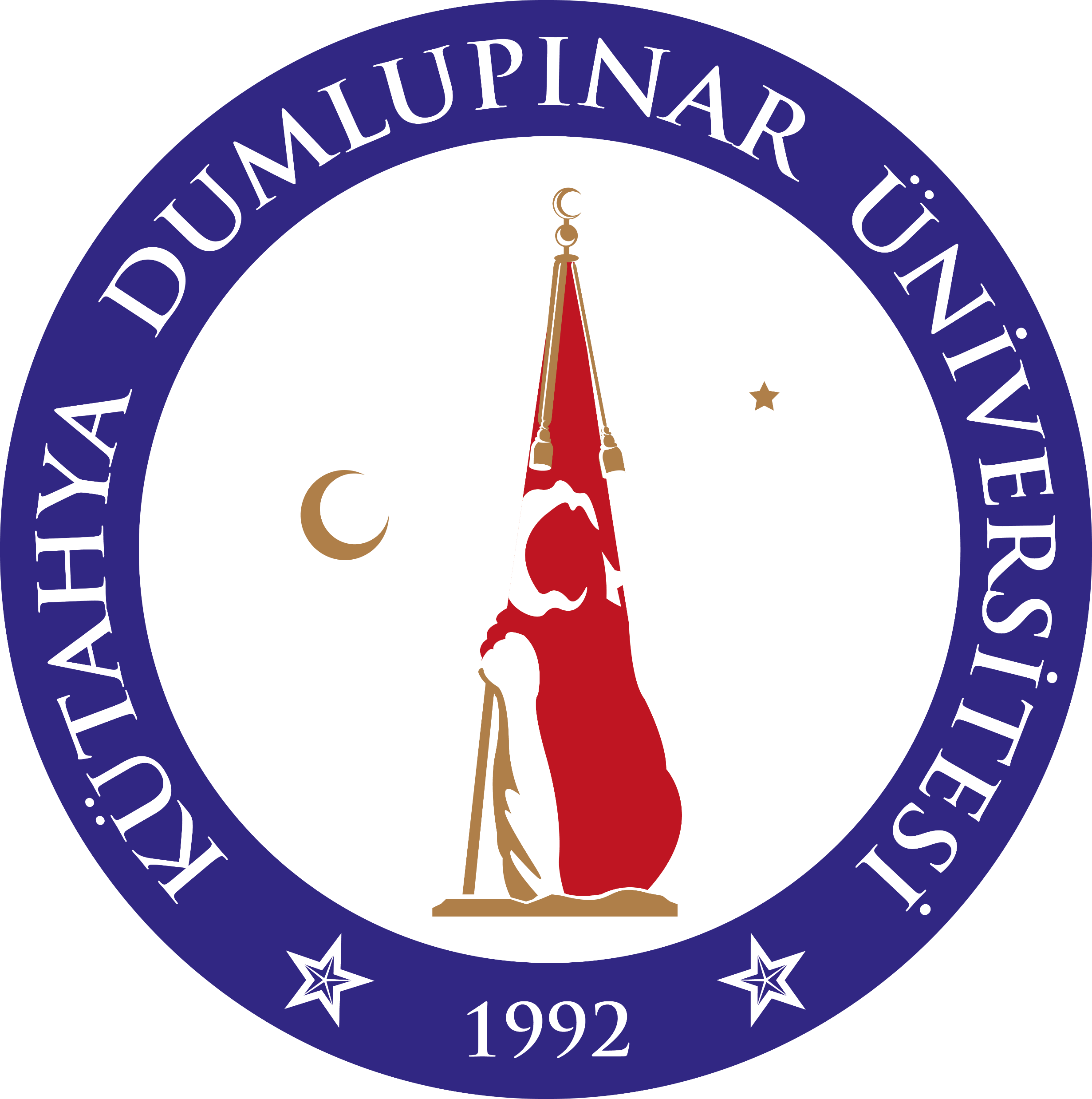 T.C. Kütahya Dumlupınar ÜniversitesiMühendislik FakültesiBilgisayar Mühendisliği Bölümü
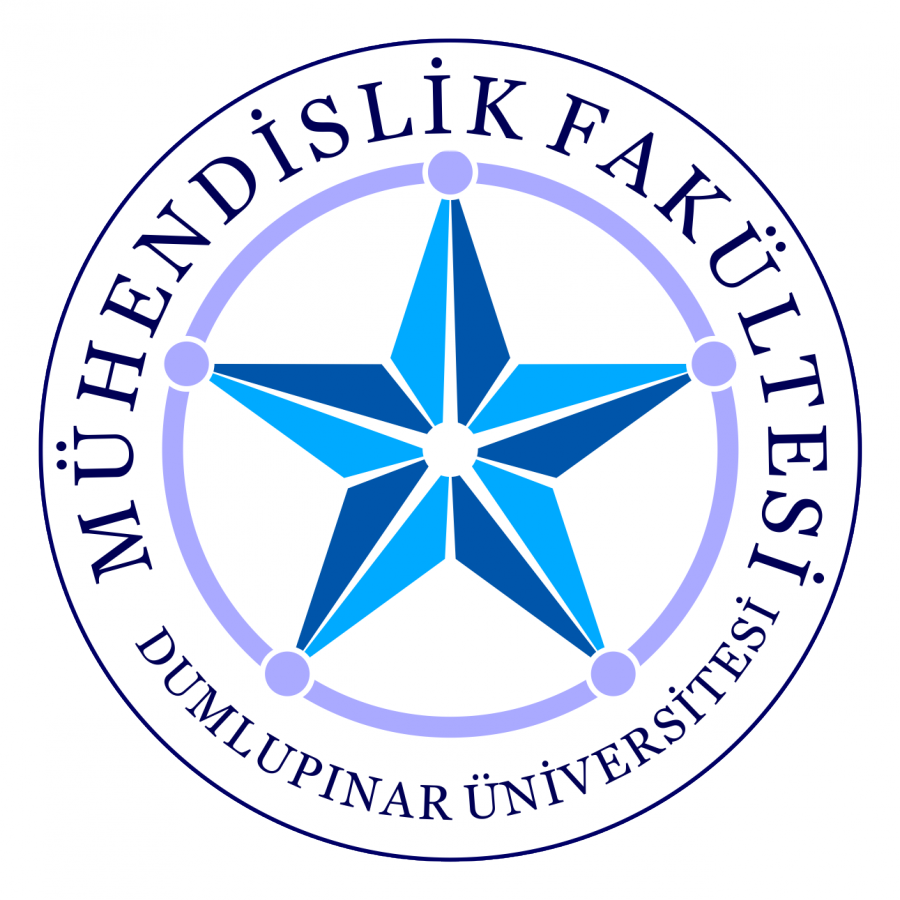 Bilgisayar Mühendisliği Bölümü Tanıtımı2023
Bilgisayar Mühendisliği Nedir ?
Bilgisayar mühendisliği, temel donanım bilgileri, bilgisayar ağları, yazılım ve algoritmalar üzerinde çalışmalar yürüten mühendislik disiplinidir. Bilgisayar mühendisliği temel olarak yazılım, programlama ve algoritma ile ilgilenir. Bilgisayar ağları, veri tabanı yöneticiliği ve gömülü sistemler de diğer çalışma alanlarıdır.
Nerelerde Çalışır ?
Bilişim Sektörü
Eğitim Sektörü
Savunma Sanayi
Sağlık Sektörü
Otomotiv Sektörü
Üniversiteler
Yazılım/Donanım Şirketleri
Haberleşme Sektörü
Banka - Finans
E-Ticaret Çözümleri
Turizm-Eğlence-Oyun Sektörü 
Kamu Kurumları
Mezunların Unvanları Nelerdir ?
Yazılım Mimarı
Ağ Uzmanı
Sistem Mühendisi
Veritabanı Yöneticisi
IT Yöneticisi
Test Mühendisi
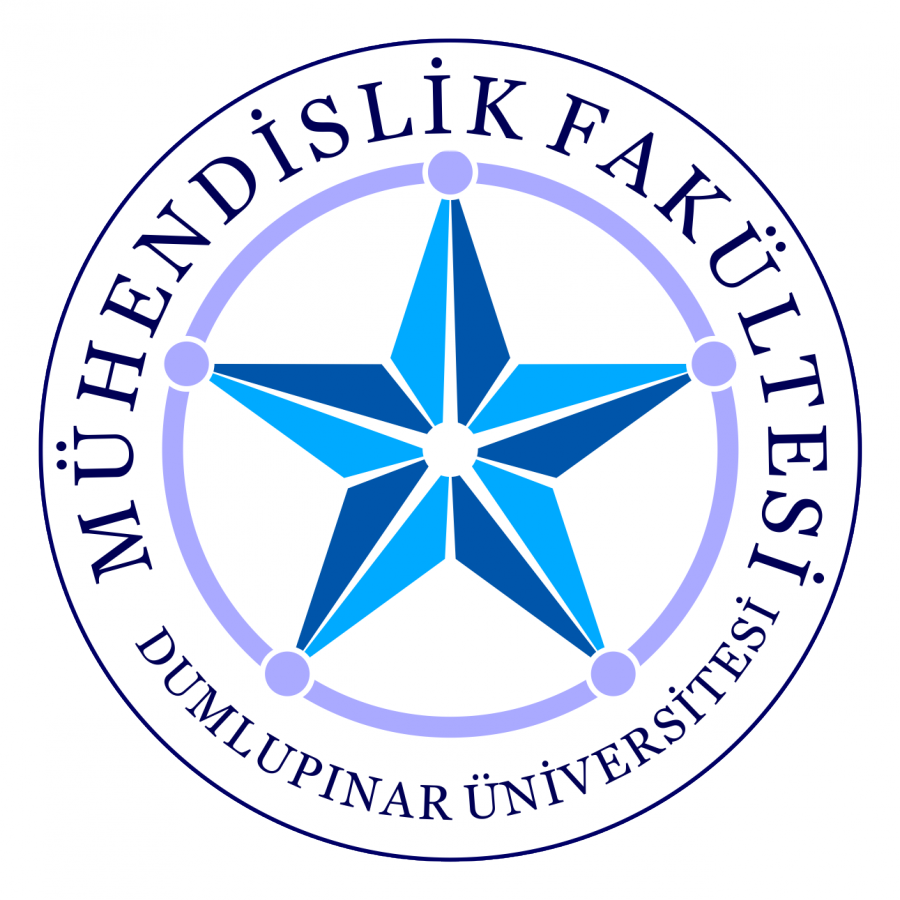 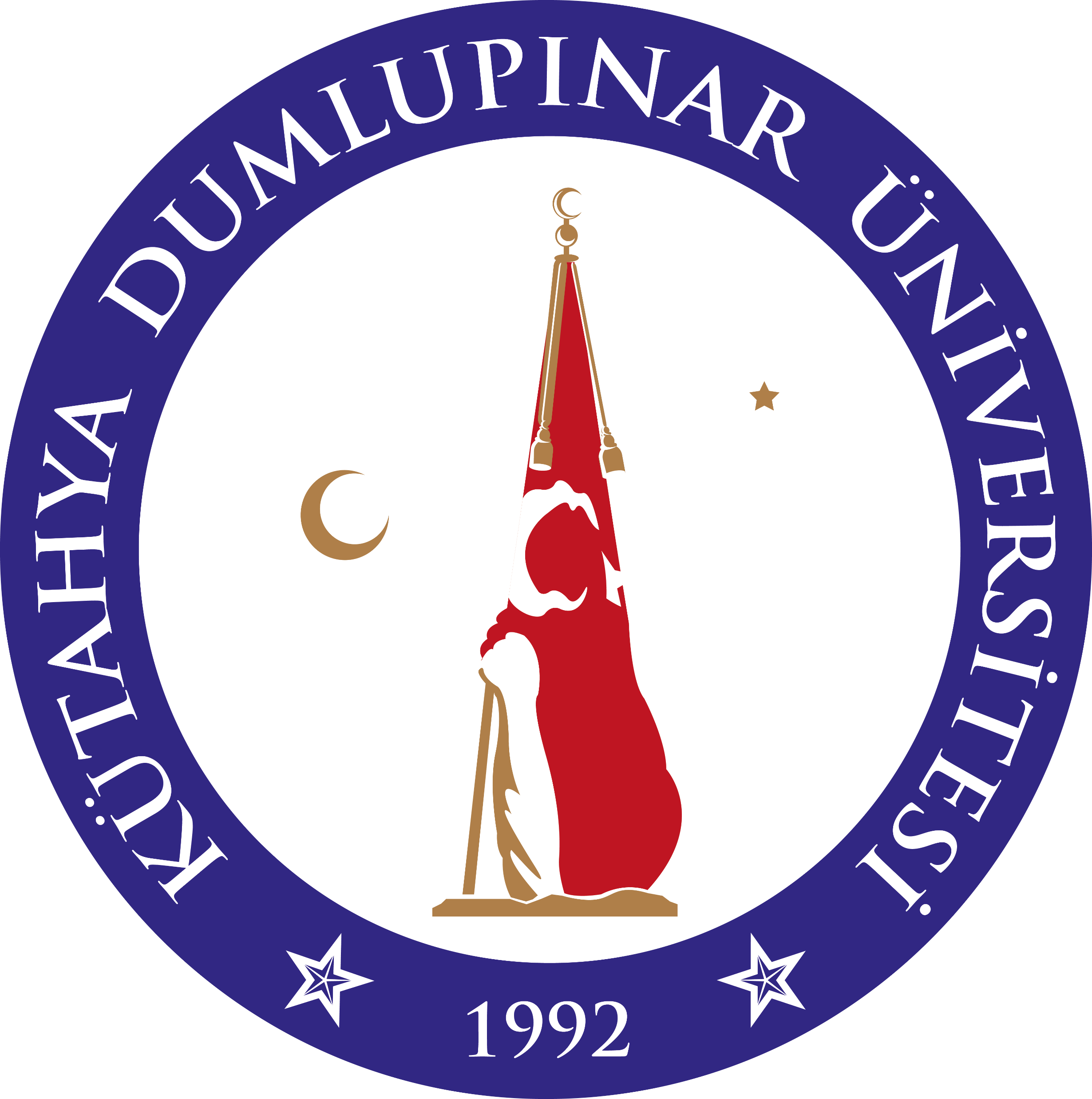 Bölüm Tanıtımı
2017-2018 Güz Dönemi İtibariyle Yüksek Lisans Programına öğrenci alımı başlamıştır.
2022-2023 Güz Dönemi İtibariyle Doktora Programına öğrenci alımı başlamıştır.
Bölüm İdaresi
Akademik Kadro – Öğretim Üyeleri
Akademik Kadro - Araştırma Görevlileri
Bölüm Dersleri
Bölüm ders adları yarıyıllar halinde ilerleyen slaytlarda gösterilmektedir.
Ders içeriklerine detaylı bir şekilde buradan dersler sekmesine tıklayarak ulaşabilirsiniz.
Bölüm Dersleri
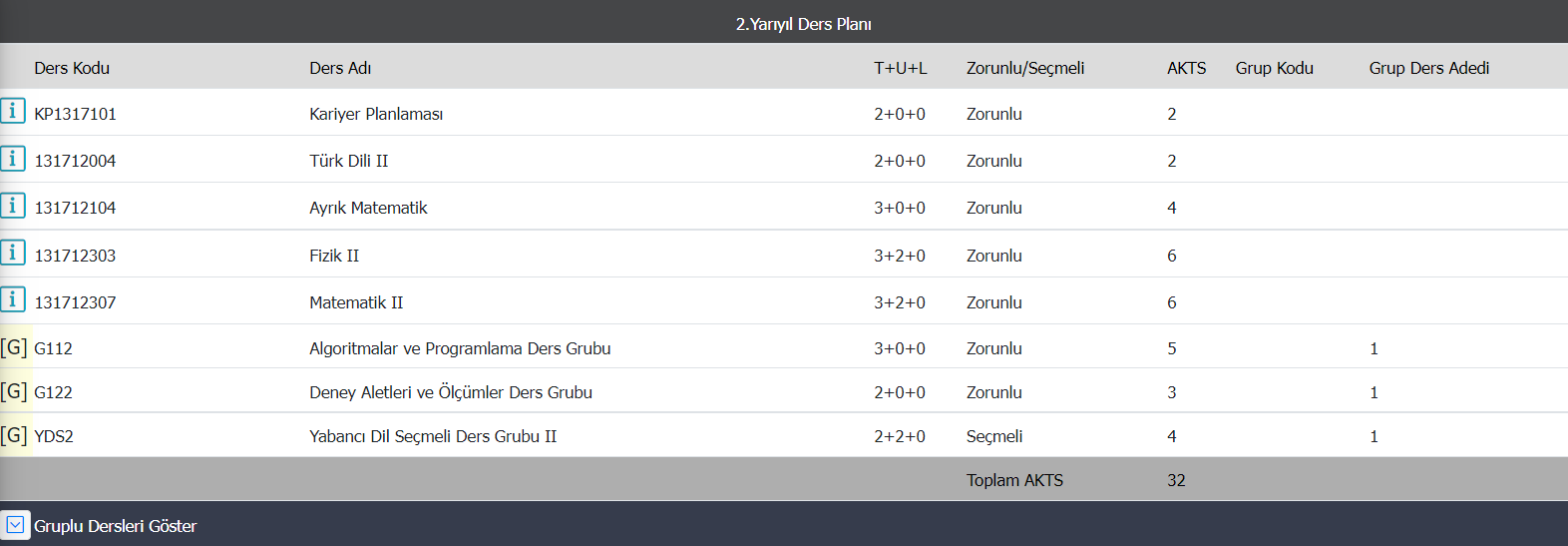 Bölüm Dersleri
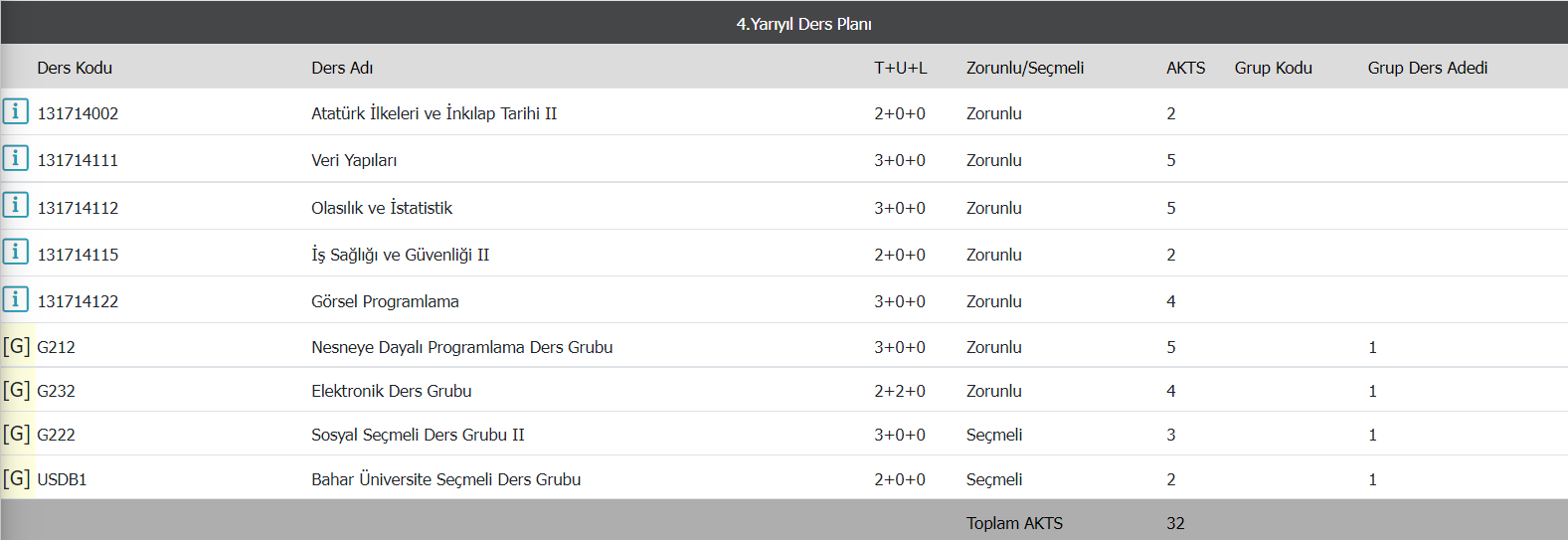 Bölüm Dersleri
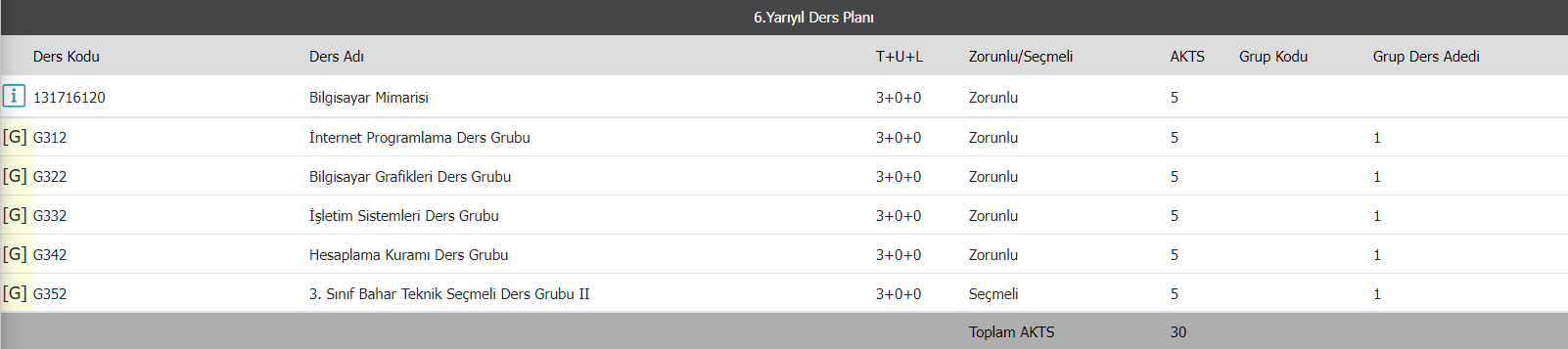 Bölüm Dersleri
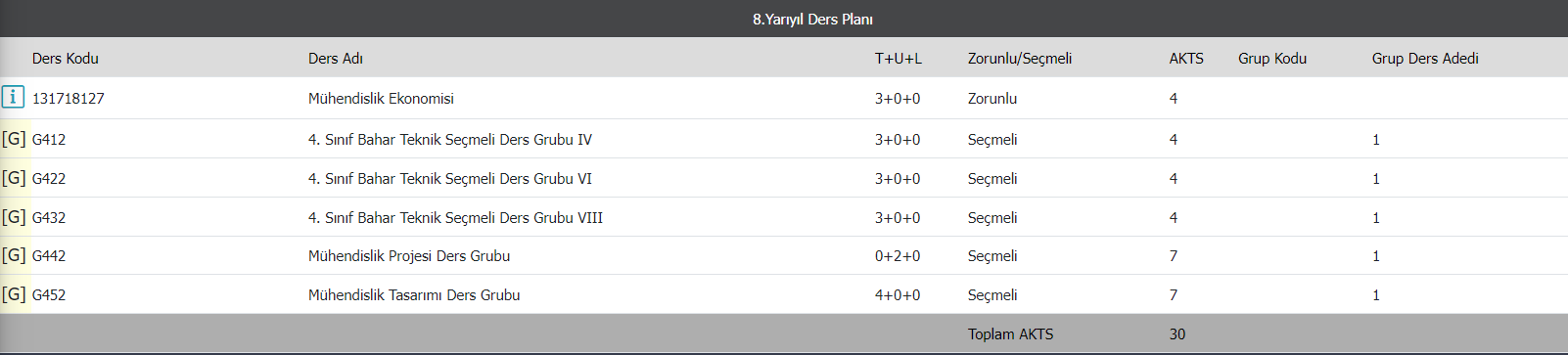 Eğitim imkanları
Laboratuvar İmkanları
Bilgisayar Laboratuvarı
70 adet bilgisayara sahip laboratuvarda, bilgisayar donanımı ve yazılımı, bilgi teknolojilerinin kullanımı, algoritma ve bilgisayar programlama konularında öğrencilerimize uygulama yapacakları bir ortam sunulmaktadır.
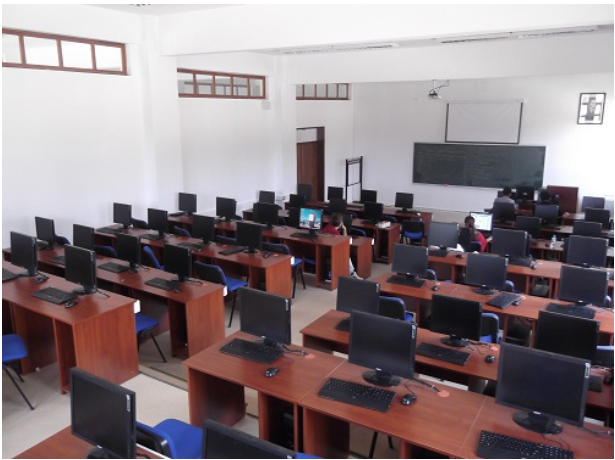 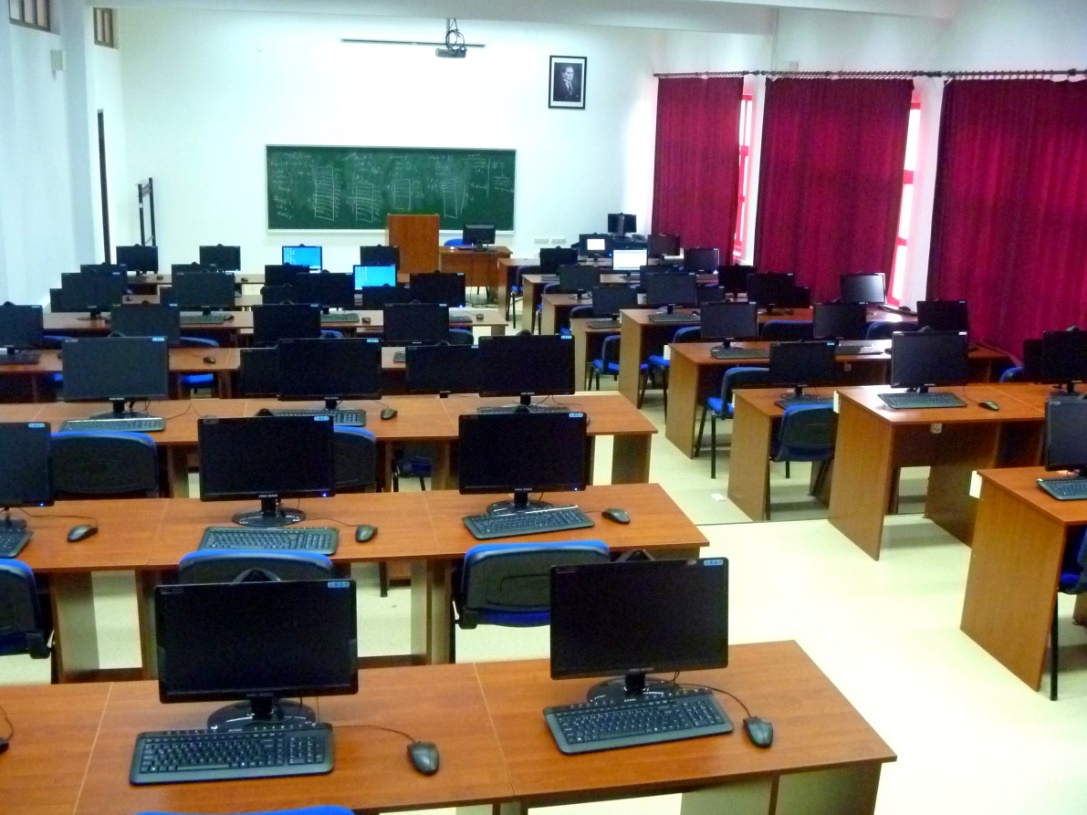 Gömülü Sistemler Laboratuvarı
Bölümümüz Gömülü Sistemler Laboratuvarı üç ayrı laboratuvardan oluşmaktadır.
Mikrodenetleyici Laboratuvarı
İleri Lojik Tasarım Laboratuvarı
Nesnelerin İnterneti Geliştirme Laboratuvarı
Gömülü Sistemler / Mikrodenetleyici Laboratuvarı
Bu laboratuvarın amacı öğrencileri mikrodenetleyicilerin yazılımı ve donanımı konusunda eğitmek, mikrodenetleyici çağında ihtiyaç duyacakları tecrübeleri kazandırmaktır. Laboratuvarda Arduino Uno, Arduino Mega ve Texas Instruments firmasının MSP430 Mikrodenetleyici eğitim setleri, bunların çevre birimleri, sensör kartları vb. birçok ara donanım öğesi bulunmaktadır. Slaytın devamında bu kitlere ait görseller paylaşılmıştır.
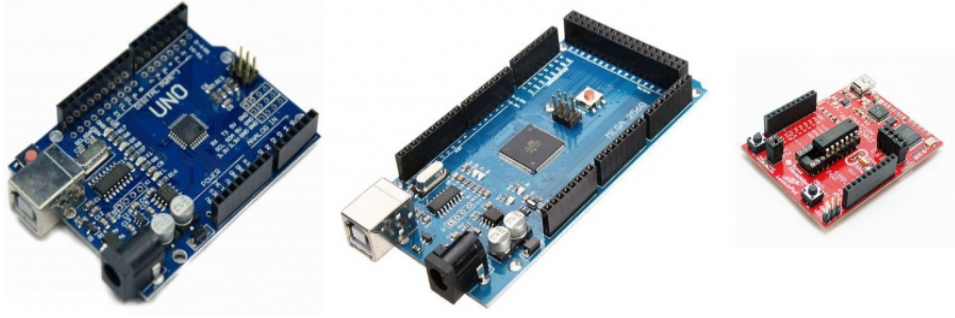 Gömülü Sistemler / Mikrodenetleyici Laboratuvarı
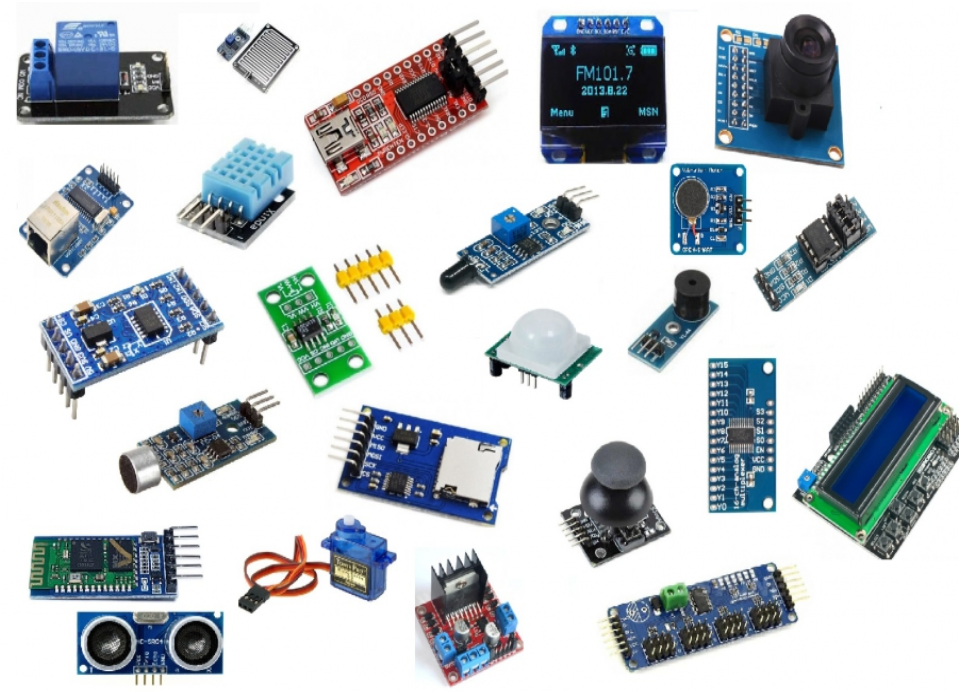 Gömülü Sistemler / İleri Lojik Tasarım Laboratuvarı
Bu laboratuvarın amacı öğrencilerin ikinci sınıfta görmüş oldukları lojik dersini bir adım ileriye taşımaktır. Tasarlamak istedikleri lojik yapıları kapı entegreleri ile değil de FPGA platformlarında VHDL dilini kullanarak geliştirebildikleri bir laboratuvar ortamı sağlar. Laboratuvarda 25 adet Basys2 geliştirme kartı bulunmaktadır. Aynı zamanda daha ileri uygulamalar geliştirmek isteyen yüksek lisans öğrencilerinin kullanımı için Genesys Virtex-5 ve Spartan-3E 1600 geliştirme kartları içermektedir.
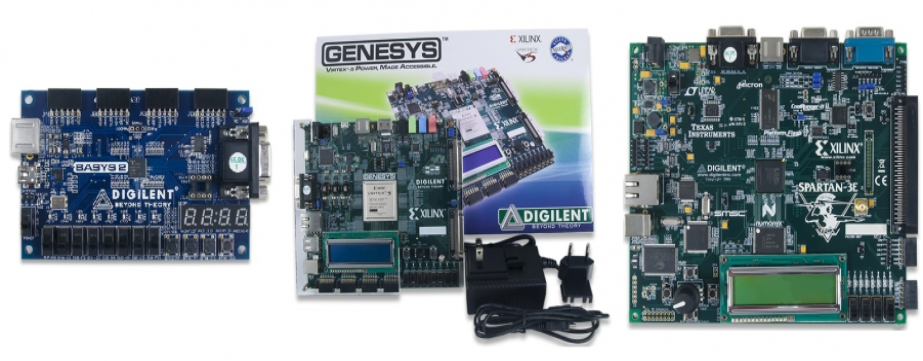 Gömülü Sistemler / Nesnelerin İnterneti Geliştirme Laboratuvarı
Son dönemlerin popüler konularından biri olan Nesnelerin İnterneti üzerine çalışmalar yapılmasına olanak sağlayan bu laboratuvarımızda 30 adet NodeMCU uygulama kartı bulunmaktadır. Aynı zamanda 30 adet Raspberry Pi 3 Model B+ kiti ile, başka bir kart PC olan Beagleboard geliştirme kartı da yer almaktadır.
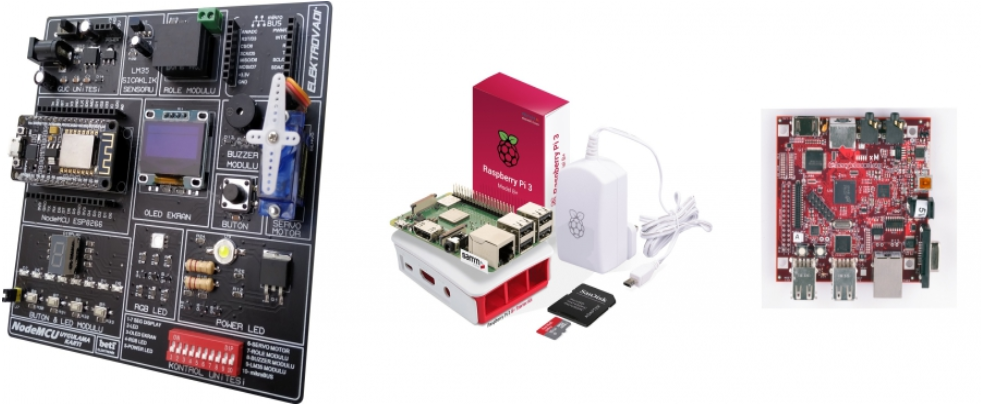 Yapay Zeka Laboratuvarı
Yapay Zeka Laboratuvarı, Makine Öğrenimi, Derin Öğrenme, Bilgisayarlı Görü ve Büyük Veri konularında, temel ve uygulamalı araştırmalar yürütmektedir.
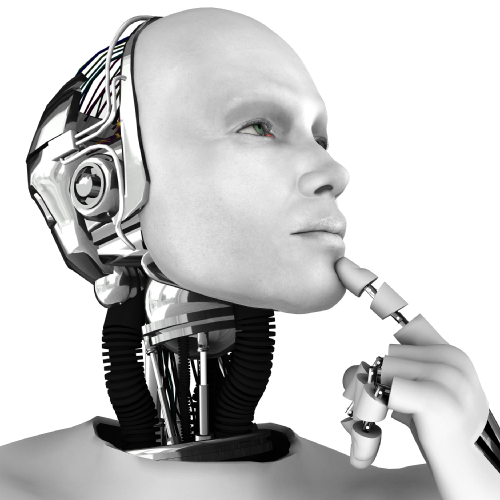 Ölçme ve Devre Laboratuvarı
Laboratuvarımız 20 kişilik kapasiteye sahiptir. AC-DC Güç Kaynakları ve Osiloskop cihazlarımız bulunmaktadır.
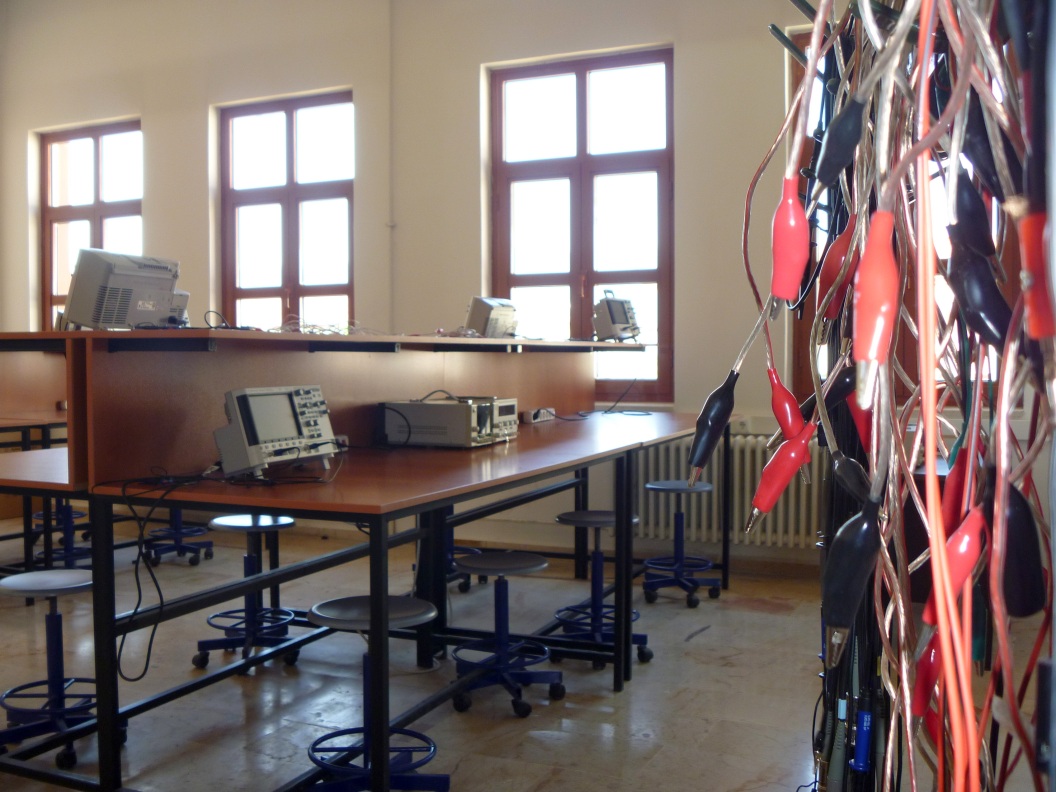 Lojik Tasarım Laboratuvarı
Boolen cebri ile ilgili devreler, dijital karşılaştırıcı tasarımı, kombinezonsal devre gerçekleme, aritmetik işlem devreleri (toplama ve çıkarma), kapı elemanlarıyla kod dönüştürücü ve kodlayıcı tasarımı, dijital sistemlerde ortak yol tasarımı, kodlayıcı ve kod çevirici devresi ve sayıcı tasarımı deneyleri yapılmaktadır. Laboratuvarın kapasitesi 20 kişiliktir.
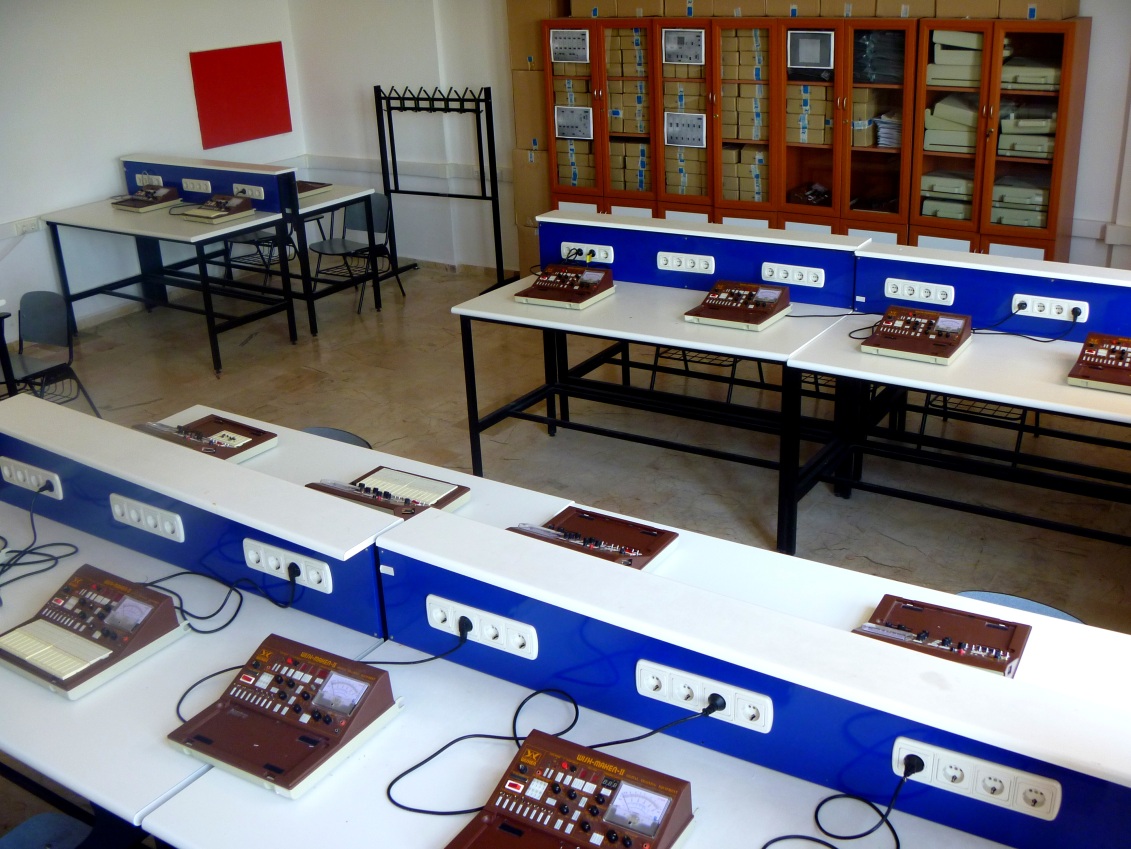 Teknik Dersler
Teknik dersler laboratuvar ortamında yapılmaktadır. Öğrenciler ders dışından laboratuvarları serbestçe kullanabilmektedir.
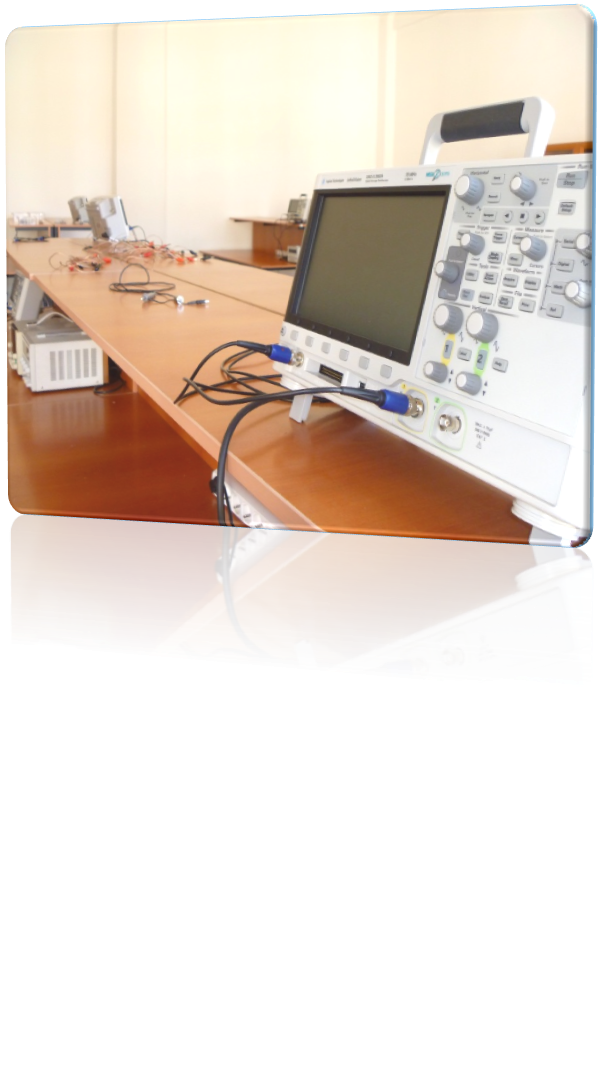 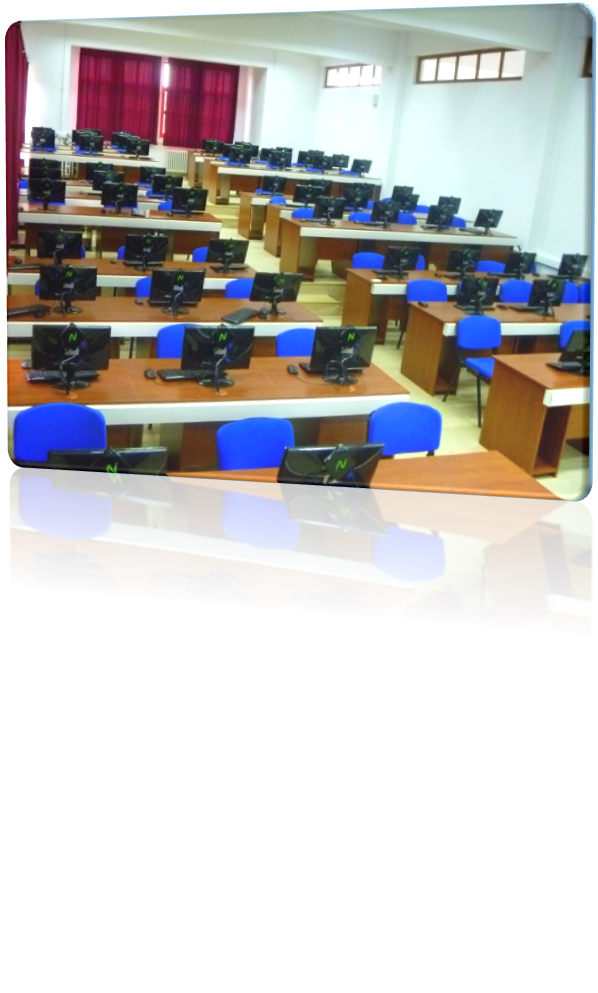 Staj
Öğrencilerimizin  iş hayatına çabuk entegrasyonu ve iş hayatından önce iş hayatına yönelik  sosyal becerilerini artırması açısından bölümümüzce donanım ve yazılım alanlarında staj yapma zorunluluğu vardır.
Bu sayede öğrencilerimiz mezun olduktan sonra daha kolay iş hayatına entegre olabilmekte ve staj imkanları iş imkanlarına dönüşebilmektedir.
Öğrencilerimiz yurt dışında Erasmus(yurt dışı öğrenci hareketliliği) olanakları ve ya kendi olanakları ile de zorunlu stajını tamamlayabilmektedirler.
Buradan staj hakkında detaylı bilgiye ulaşabilirsiniz.
Mezun Nitelikleri
Mezun öğrencilerimiz başta 3 büyük şehir olmak üzere ve Türkiye’nin geri kalan çoğu yerinde iş olanaklarına sahip olmaktadır. Özellikle 3 büyük şehirde ar-ge ve yazılım geliştirme faaliyetlerinin yoğun olması sebebiyle  bu şehirlerde kolaylıkla istihdam edilmektedirler.
Ayrıca son yıllarda yaygınlaşan uzaktan çalışma olanakları ile alanında ilgili ve başarılı öğrencilerimiz Amerika ve Avrupa ülkelerindeki yazılım firmalarında iş bulup uzaktan çalışmaktadırlar.
Bölümümüz Tarafından Düzenlenen Etkinlikler
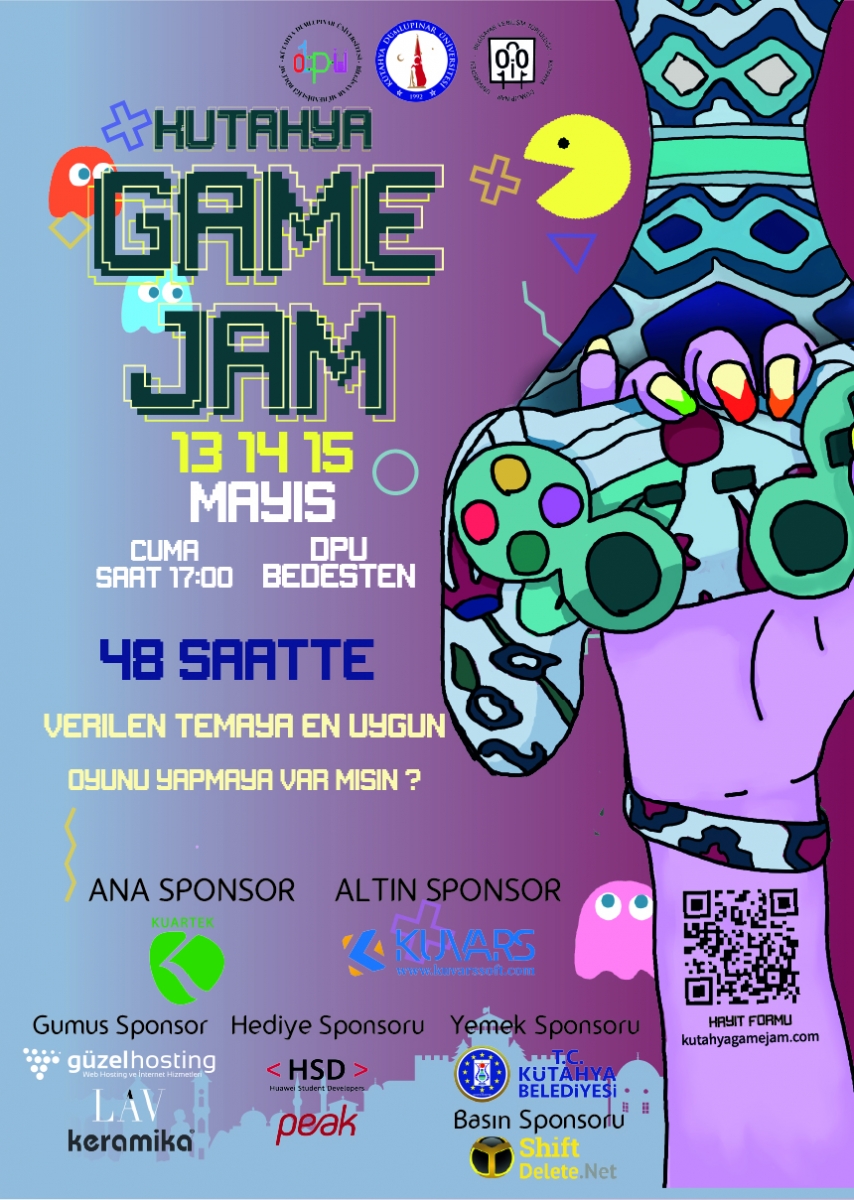 Bölümümüz çeşitli etkinlikler ve eğitimler düzenlemekte olup her geçen yıl bunları artırma çabası içerisindedir. 
13-15 Mayıs 2022 tarihleri arasında “48 saat içinde  bir oyun yap”temalı gamejam etkinliği düzenlenmiştir.
Ayrıca “DPÜ ile Zafer Kalkınma Ajansı Ortaklığıyla Siber Vatan Projesi” kapsamında bölümümüz ve çeşitli bölüm öğrencilerinin katıldığı siber güvenlik eğitimi imkanı öğrencilerimize sunulmuştur.
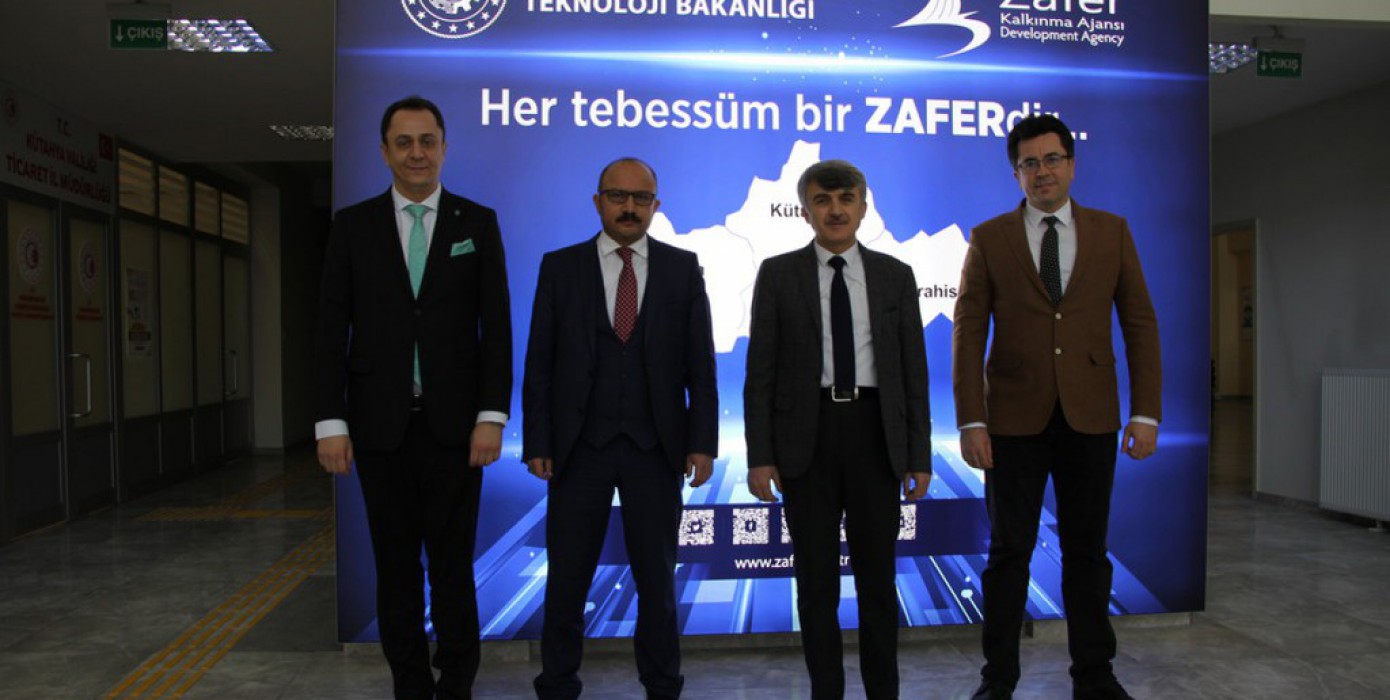 Bölümümüz Tarafından Düzenlenen Etkinlikler
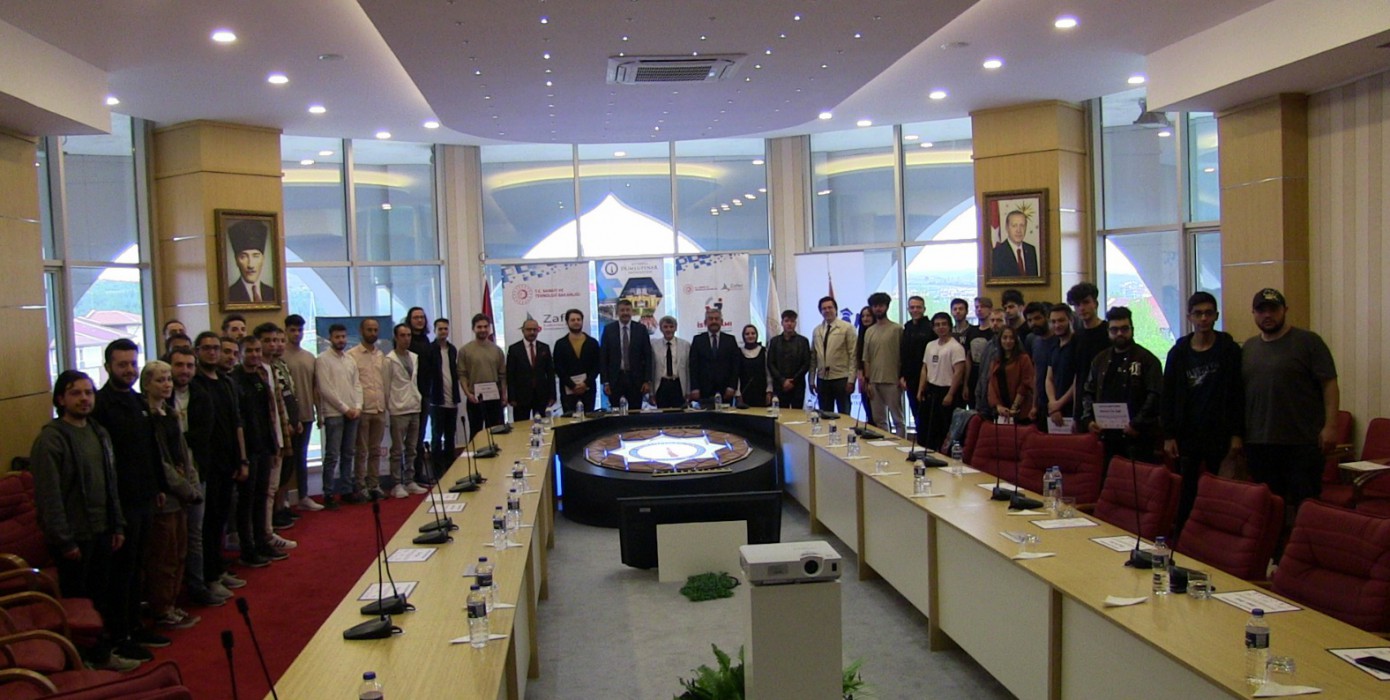 Siber Vatan Projesi 1. Eğitimlerini Tamamlayan ve Karadeniz Siber Güvenlik Zirvesi’nde Derece Elde Eden Öğrencilerimize Sertifika Töreni
Bilgisayar Mühendisliği Konum
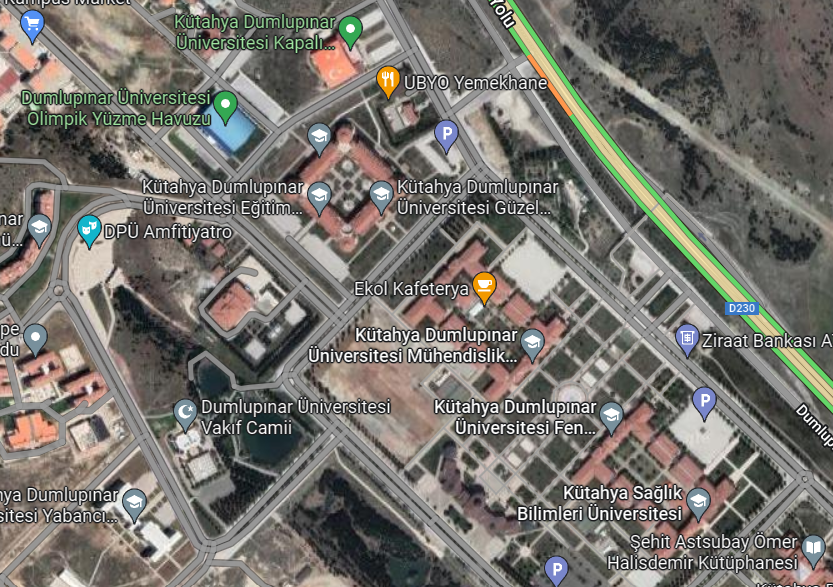 Konum Link
İLETİŞİM
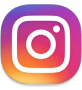 https://www.instagram.com/dpubilgmuh/
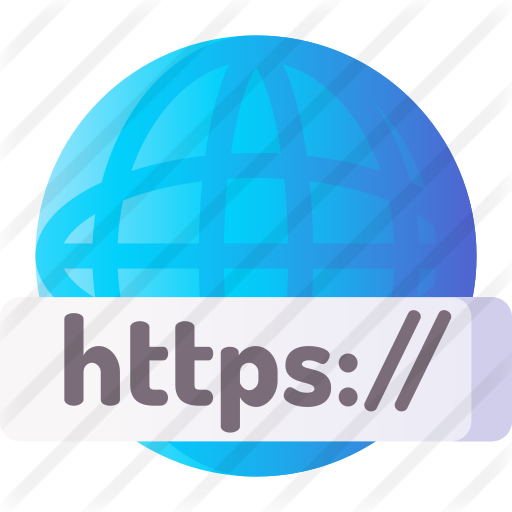 bilgisayar.dpu.edu.tr/tr
Bölümümüz hakkında detaylı ve daha güncel bilgiler için lütfen yukarıdaki bölüm sayfamızı ziyaret ediniz.
Adres : Kütahya Dumlupınar Üniversitesi, Evliya Çelebi Yerleşkesi, Mühendislik Fakültesi C Blok, Merkez/KÜTAHYATel : 0 (274) 265 20 23 - 24 - 31 - 32 - 33 - 47 - 48 (7 hat)